SURVEY AND ASSESSMENT OF EDUCATIONAL RESULTS AS PART OF THE CZECH SCHOOL INSPECTORATE'S ACTIVITIES
Tomáš Zatloukal
Chief School Inspector
March 29, 2017 | International SICI seminar | Prague
ACT No. 561/2004 Coll. The Education ActSection 174, subsection 2), letter b)
The Czech School Inspectorate shall determine and assess the conditions, course and results of education in accordance with relevant school educational programmes
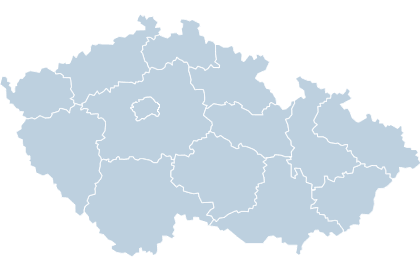 Czech School Inspectorate Nowadays
Administrative body with a nation-wide power established by law 
14 regional inspectorates
Selection, appointment and dismissal of the Chief School Inspector is stated by The Act on Civil Service 
National authority for evaluation and quality and effectivity control of initial education in schools (pre-schools, primary schools, secondary schools, vocational schools and school facilities) and the education system as a whole
Activities in international institutions: European Commission (EC), Centre for Educational Research and Innovation (CERI-OECD), International Association for the Evaluation of Educational Achievement (IEA), Standing International Conference of Inspectorates (SICI) …
Areas of the CSI Evaluation Related to Educational Outcomes
National and international level
Acquiring and analysing information on education, observing and evaluating the effectiveness of the educational system for the government and MEYS 
Evaluation of conditions, course and outcomes of education in schools  
International surveys PISA, PIRLS, TIMSS, ICILS and TALIS
Current Trends in Educational Assessment
EVALUATION AND ASSESSMENT FRAMEWORKS FOR IMPROVING SCHOOL OUTCOMES 
Synergies for Better Learning: An International Perspective on Evaluation and Assessment
Assessment of Educational Evaluation in the Czech Republic
OECD expert team in 2012
A series of recommendations was proposed
Summarized in OECD Reviews of Evaluation and Assessment in Education: Czech Republic 2012
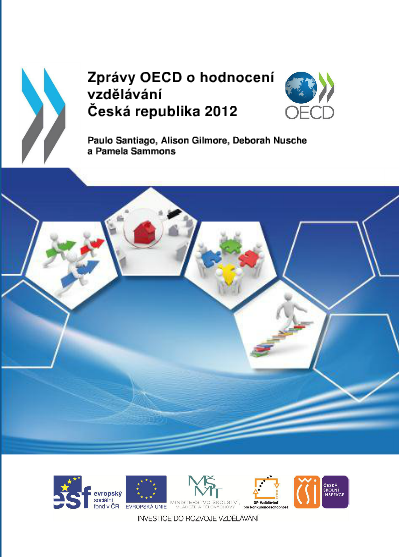 Analysis of the current systems of monitoring and evaluation of quality and efficiency in education
Policy Recommendations
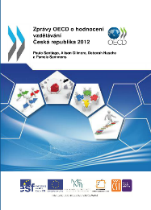 OECD Reviews of Evaluation and Assessment in Education: Czech Republic 2012
Development of Evaluation since the Beginning of Millennium
2000 	Reform of the public administration
2005 	Implementation of two-level curriculum
Impact: The education system in the Czech Republic became one of the most decentralized in Europe. The extent of school autonomy did not correspond to the level of development of the education system as a whole.
Evaluation of Educational Achievement in the Czech Republic by other institutions
At the level of secondary education
2011  New school-leaving examination introduced - standardised
Centrally administered tests (mandatory for Czech language; compulsory-optional either  a foreign language or mathematics
Implemented by  CERMAT (Centre for the Evaluation of Educational Achievement)
2014/2015  Final examination leading to a vocational certificate
Standardised  assignment for each field of study
Since 2014/2015 mandatory, voluntary before
Practical examination is part of the final exam
Implemented by National Institute for Education
Since 2017 compulsory entrance exams to secondary schools with school-leaving examination
Czech language and Mathematics
Implemented by CERMAT
The CSI as Implementer of National and International Surveys
Synergy of external and internal views on educational system evaluation
Data from international surveys are complemented by national survey
Secondary analyses are carried out
Comparison of characteristics of less successful and very successful classes –      secondary analysis of PIRLS 2011 and TIMSS 2011 international surveys.   
Differences between schools in mathematical literacy – secondary analysis of PISA     international survey.
CSI and Realization of International Surveys
Overview of the Czech Republic participation
Participation from
Survey
The Czech School Inspectorate’s Concept of Evaluation of Educational Achievement on the National Level
The Concept provides information on the different levels of the education system
National survey on a representative sample of pupils tests educational achievement and serves as information to support teaching.
2017 National Survey
May 2017
5th a 9th grades of basic schools and corresponding grades of Gymnasium   Czech language, Mathematics, foreign language + 13 tests in other subjects (sample selection)

May 2017
5th a 9th grades  science information literacy

November 2017
2nd grades of secondary schools and 9th grades of basic schools   reading, mathematical and social literacy
Results of Education Set in the Context of Evaluating the Quality of School
SCHOOL QUALITY MODELTool for External and Internal Evaluation
Indicators for Evaluation  - External Evaluation
Four-level evaluation scale
Outcomes of Inspection Activity
Use of the Quality School Criteria
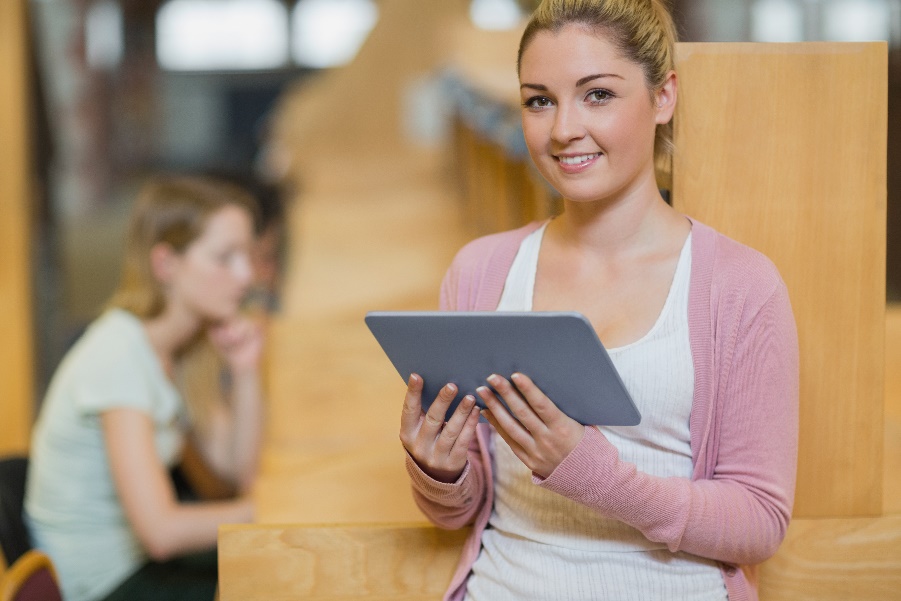 The CSI and Methodological Support to Schools www.csicr.cz
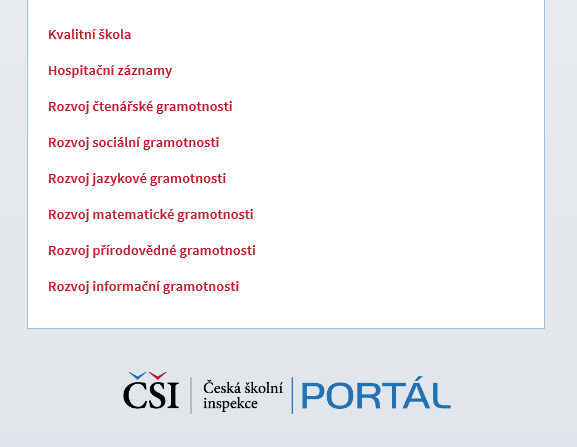 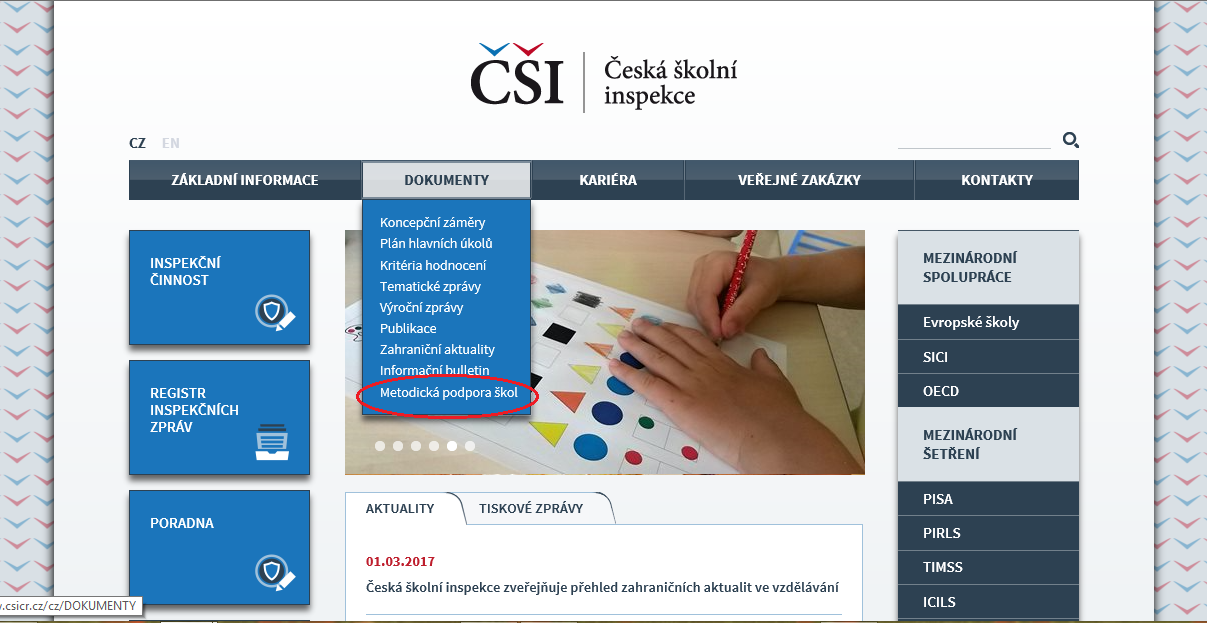 Information Systems
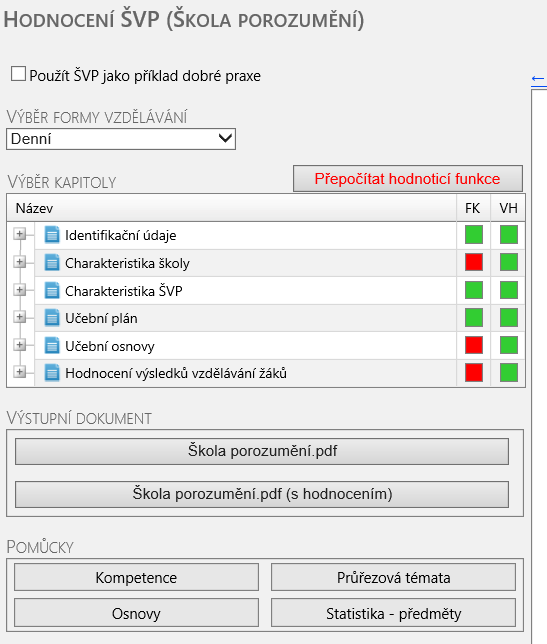 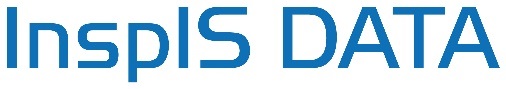 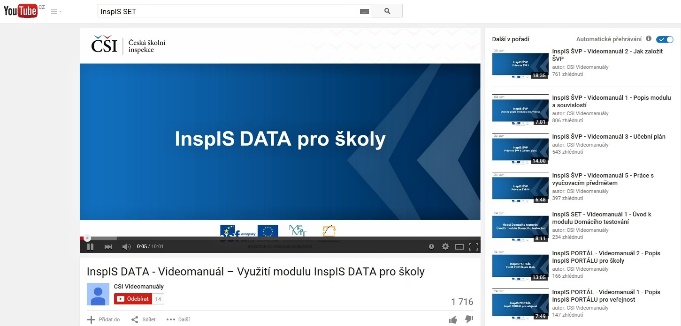 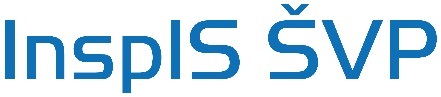 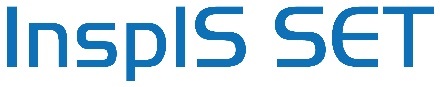 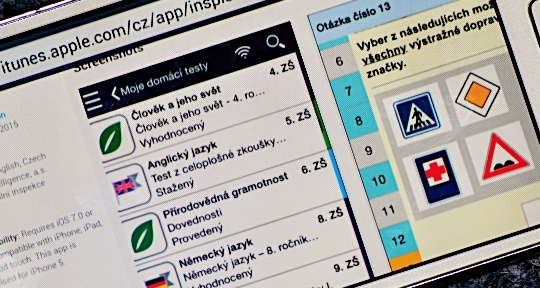 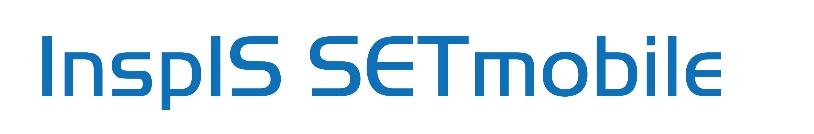 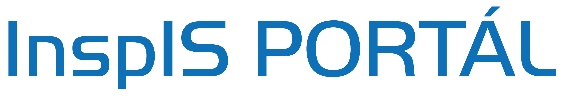 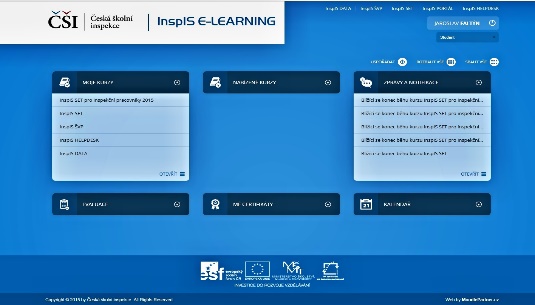 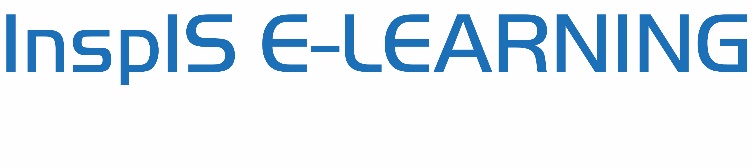 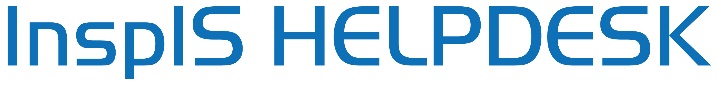 The CSI Direction in the Coming Years - Evaluation of Achieving Educational Goals
Assessment of Key Competencies
Data Analysis
Use the available data to more detailed analyses which will allow evaluating educational outcomes of students with respect to the conditions in which a particular school works

Analyses will bring insight into the current level of equity in education
Monitoring Equity in Education
In comparison to OECD and the EU countries, the CR displays relatively high level of educational inequity.
Characteristics of the environment in which a particular school operates and which it cannot  influence will be monitored.
Indicators will be prepared to monitor the characteristics.
To assess the level of fulfillment of these indicators, specific tools and methodologies will be used.
The methodology will be developed in co-operation with government institutions, non-profit and academic organizations and professional associations;  the development process will therefore have a desired educational effect.
Use of experience from abroad will be vital in this area.
Conclusions
Highly selective education is a problem in the Czech Republic.
Ministry of Education, Youth and Sport created legislative preconditions which will result in reducing selectivity and thus increased fairness and equity. 
The challenge for the Czech School Inspectorate lies in assessing the conditions, course and results of education and providing schools and education system with feedback on how they are performing.
Tomáš Zatloukal
Chief School Inspector
Fráni Šrámka 37, 150 21 Praha 5
Tel.: +420 251 023 106 
Email: tomas.zatloukal@csicr.cz ǀ www.csicr.cz